Edukační materiályneuropsychologie
Brocova afázie
Brocova afázie
Expresivní afázie
Porucha řeči a psaného projevu
Potíže s opakováním slov a vět
Postižení jsou si často vědomi svých potíží (frustrace, deprese)
Také známá jako non-fluentní afázie
Řeč je namáhavá, neplynulá, výroky se omezují na několik málo slov
Omezují se na klíčová slova - telegrafická řeč.
Fonemická parafázie - záměna hlásek
Wernickeova afázie
Wernickeova afázie
Fluentní afázie, Senzorická afázie
Nerozumí slyšenému nebo čtenému
Je schopen plynule hovořit
Vyslovuje dobře, věty jsou přiměřeně dlouhé, rytmické i melodické
Špatné pojmenovávání, chápání i opakování
Nesmyslné slabyky či slová (parafázie) - nesrozumitelnost
Konduktivní afázie
Konduktivní afázie
Porozumění řeči je zachované
Potíže s opakováním nebo pojmenováním, vyjmenováváním, psaním
Porozumění čtenému textu je dobré, čtení nahlas je narušené
Projev je fluentní, s parafáziemi
Příčiny afázií
Vzniká v důsledku organického postižení mozku.

Cévní mozkové příhody
Trauma mozku 
Tumor
Zánětlivá onemocnění mozku
Degenerativní onemocnění CNS 
Intoxikace
Deprese, nihilismus, Cotardův syndrom, PM retardace
Mydriáza
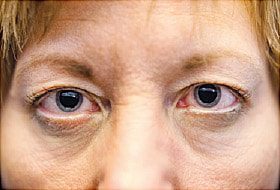 Rozšíření zornic
Intoxikace THC, stimulanty, MDMA
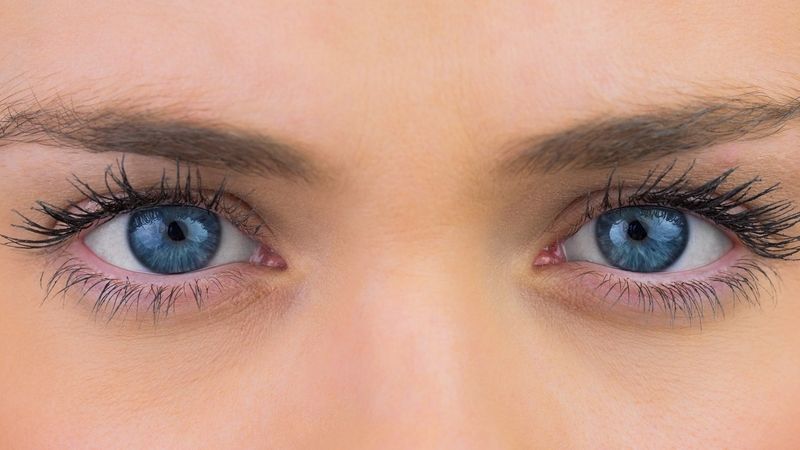 Zúžení zornic
Intoxikace opiáty
Mióza
Anizokorie zornic